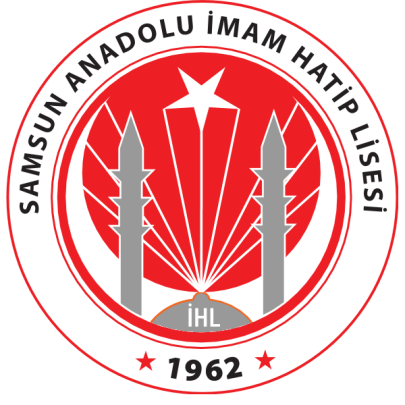 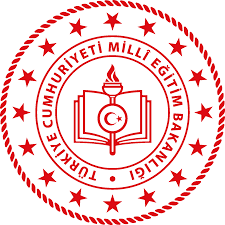 SELAM İMAM HATİPLİM
İMAM HATİPLİ OLMAK BİR AYRICALIKTIR

		SEN DE BU AYRICALIĞA SAHİP OLABİLİRSİN!

	ÇİFT KANATLA UÇMAK GİBİSİ YOKTUR 
	    (Fen ve Sosyal Bilimler ile Dini İlimler)
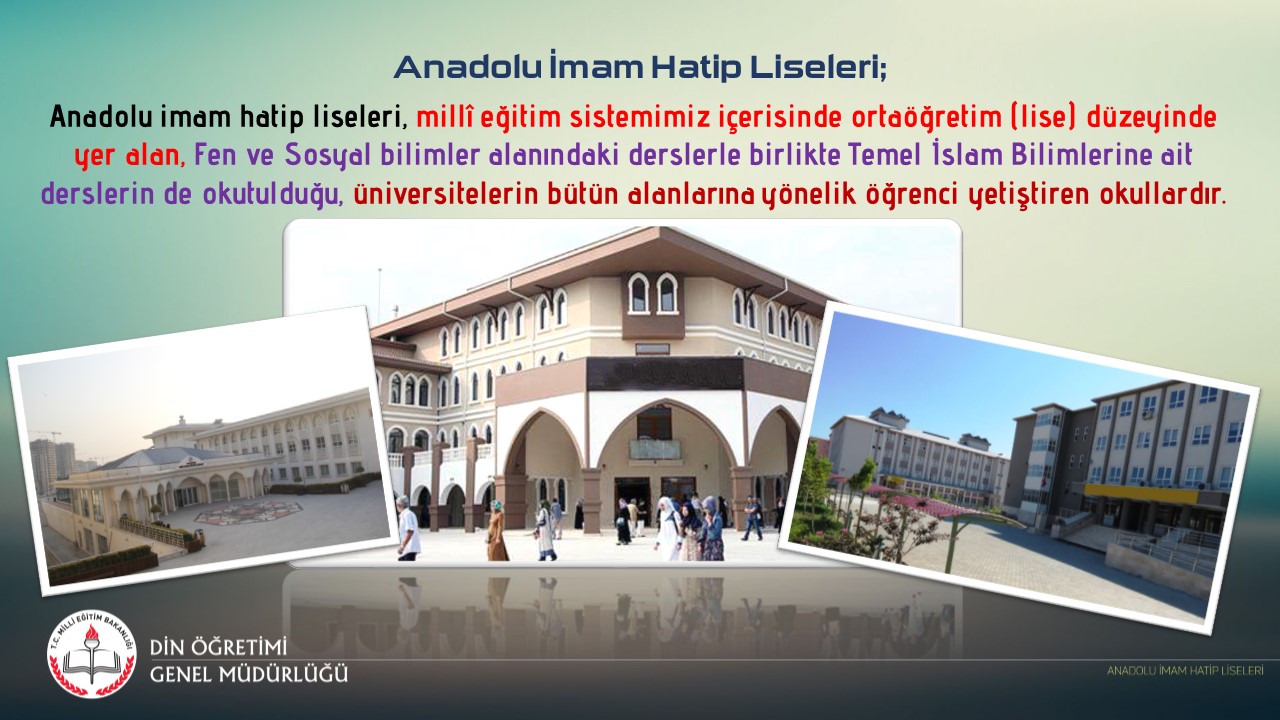 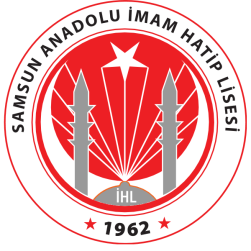 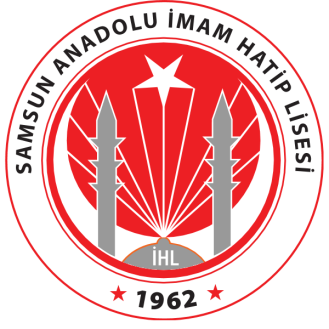 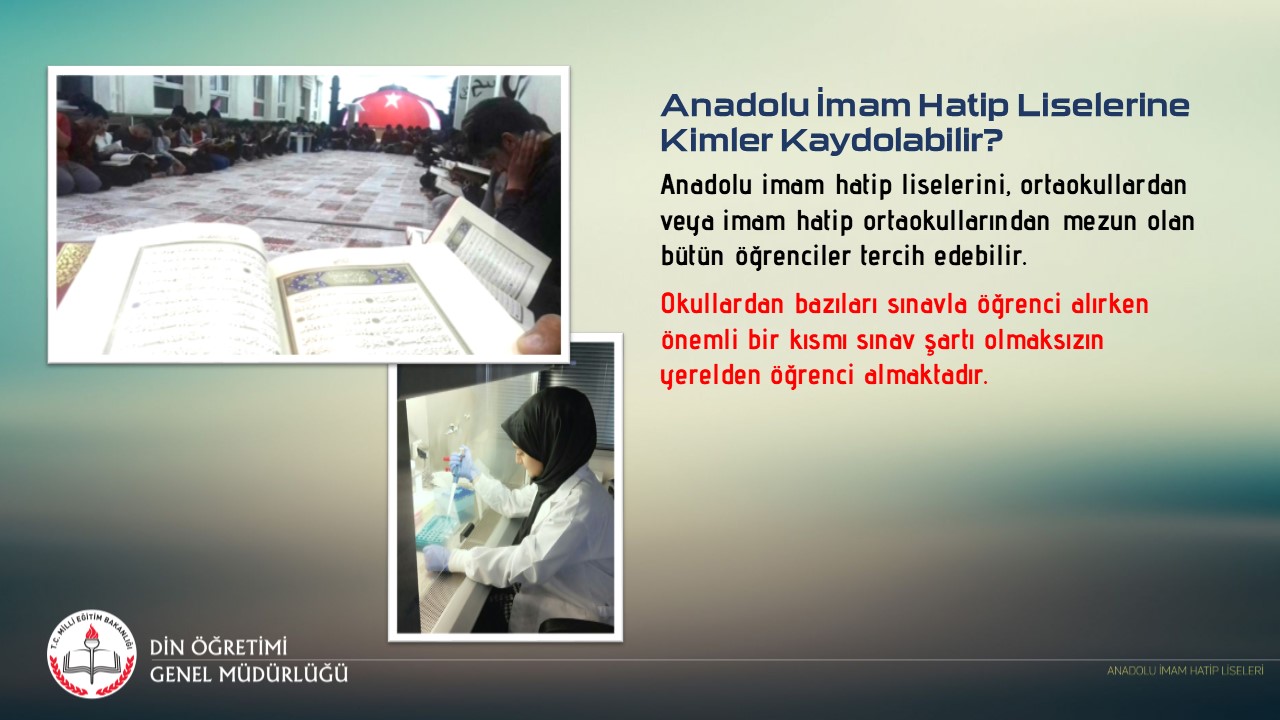 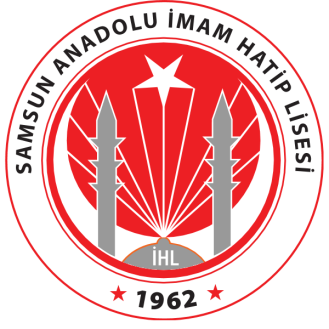 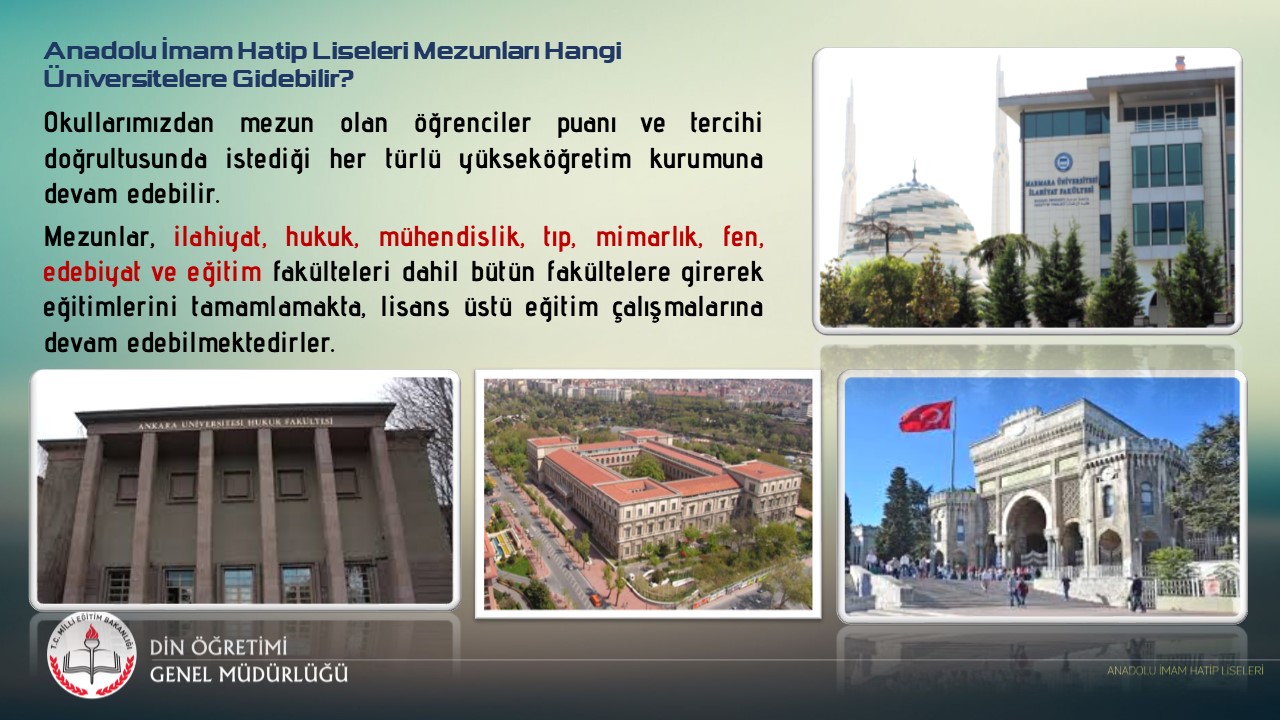 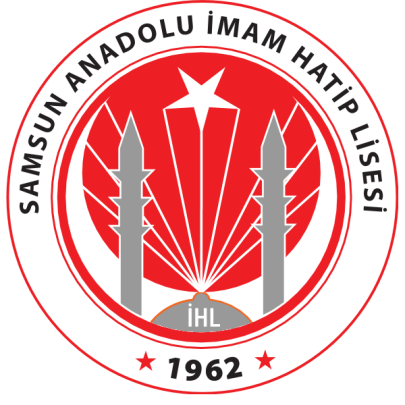 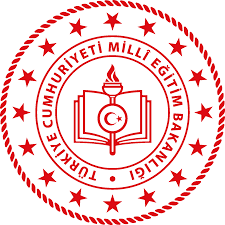 SAMSUN ANADOLU İMAM HATİP LİSESİ
Eski Binamızdan Kareler
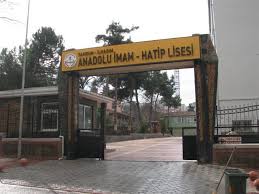 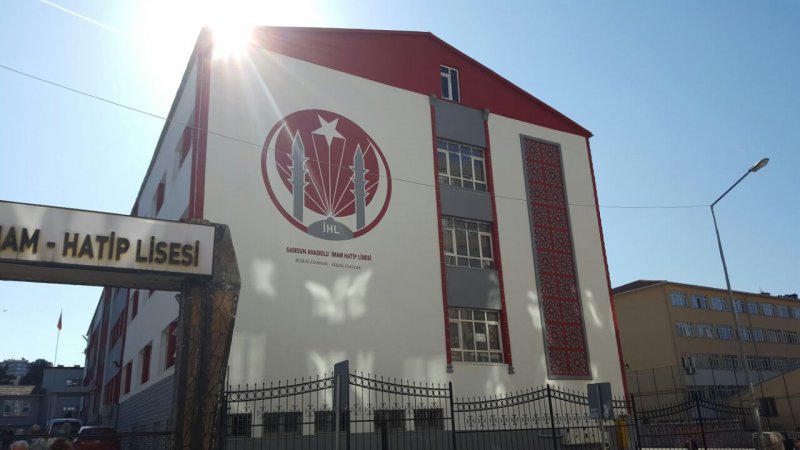 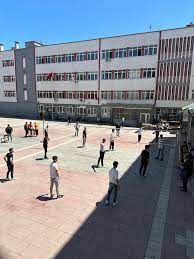 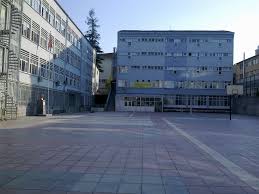 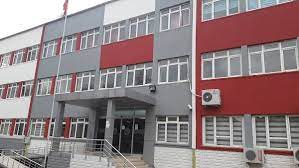 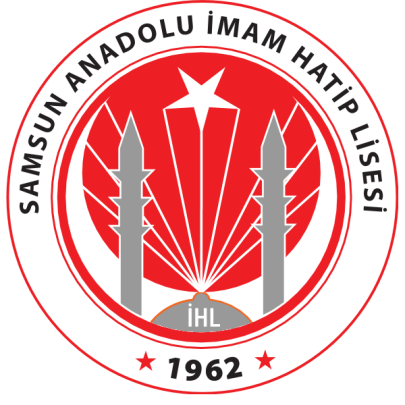 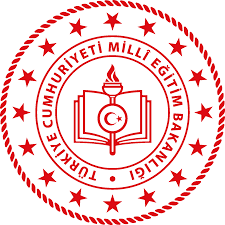 SAMSUN ANADOLU İMAM HATİP LİSESİ
YIKIM ANINDAN KARELER
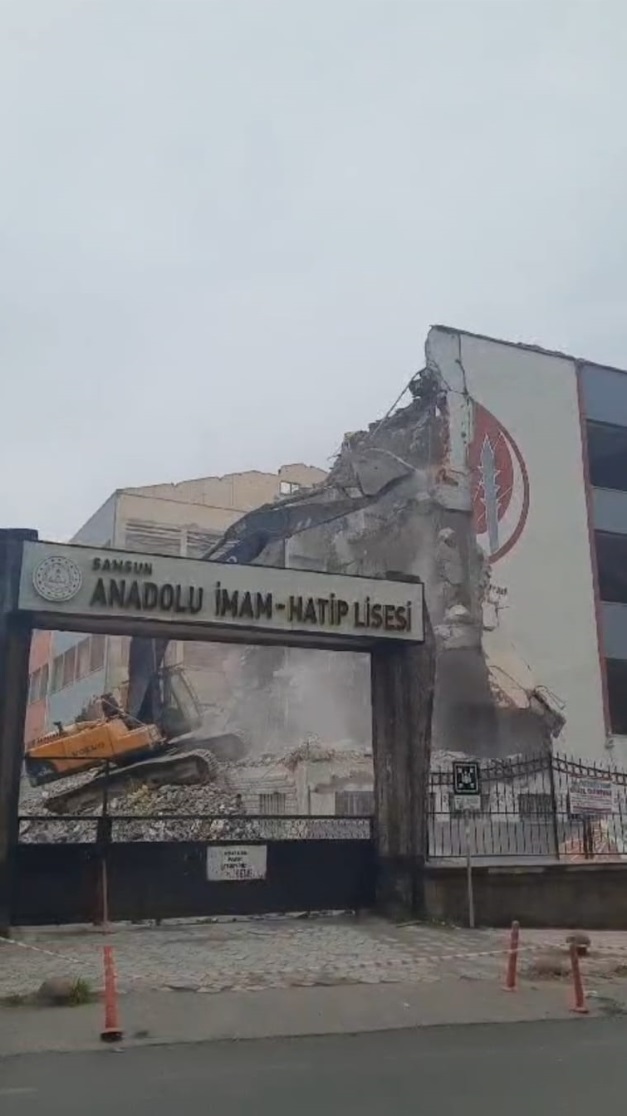 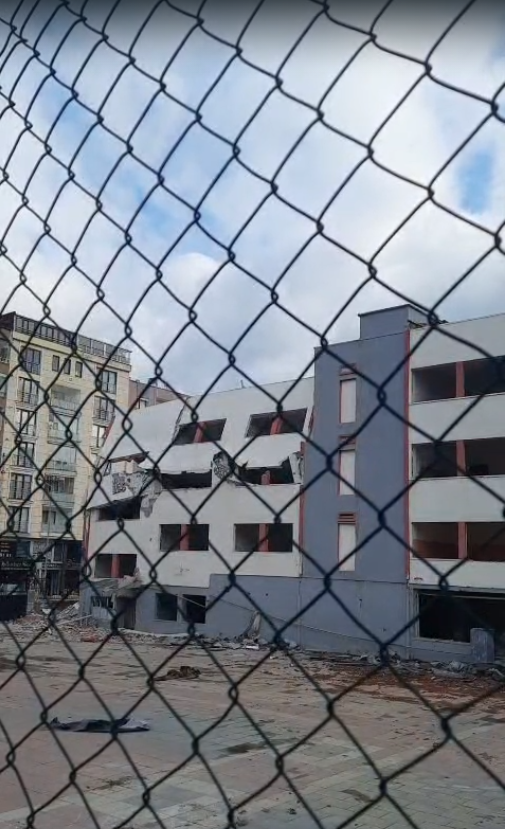 YENİDEN DOĞUŞ İÇİN 
BİRAZ HÜZÜN
BİRAZ DA ZAHMET
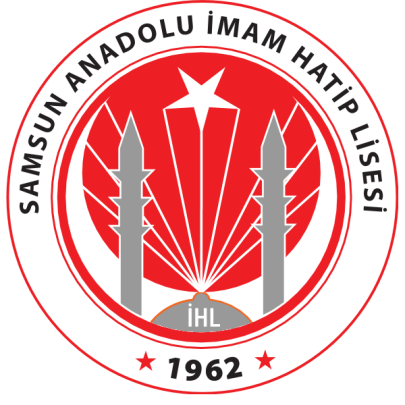 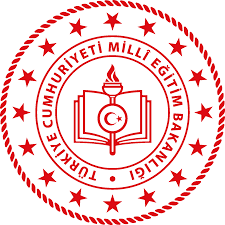 SAMSUN ANADOLU İMAM HATİP LİSESİ
İNŞAAT ALANINDAN
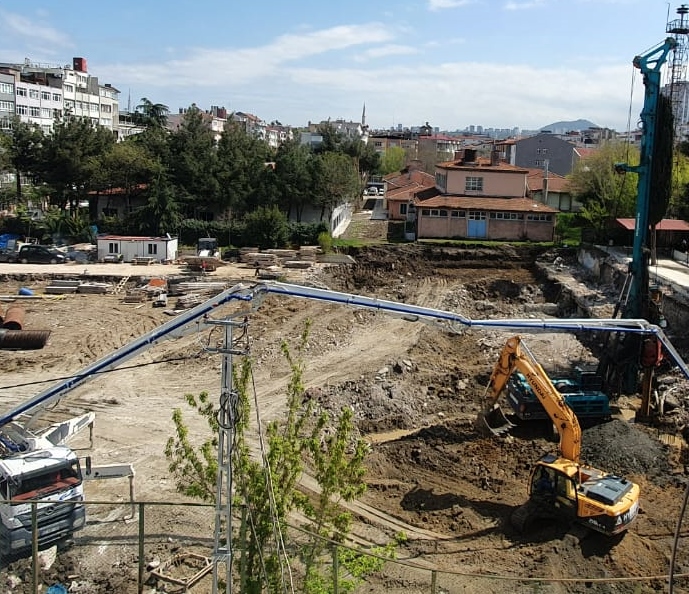 Yeniden
Doğuşun
Kareleri
Bazen yeni bir başlangıç için, her şeyi yıkmak gerekir
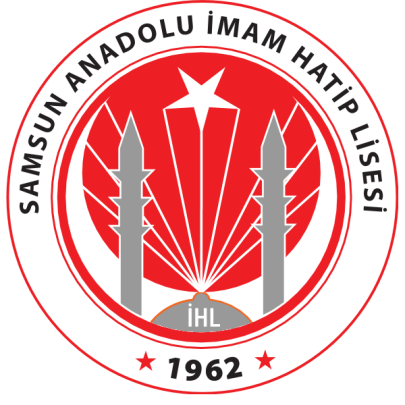 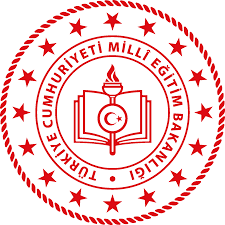 SAMSUN ANADOLU İMAM HATİP LİSESİ
İNŞAAT ALANINDAN KARELER
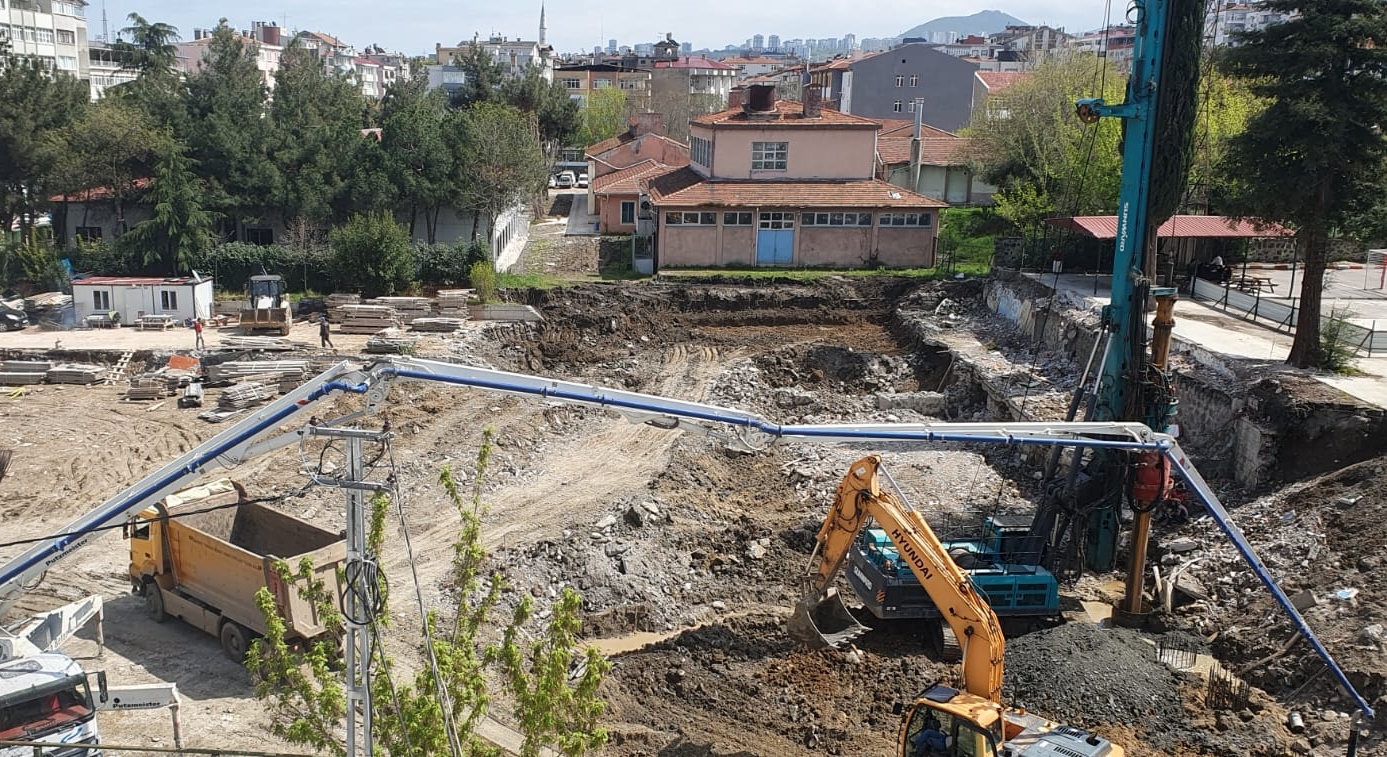 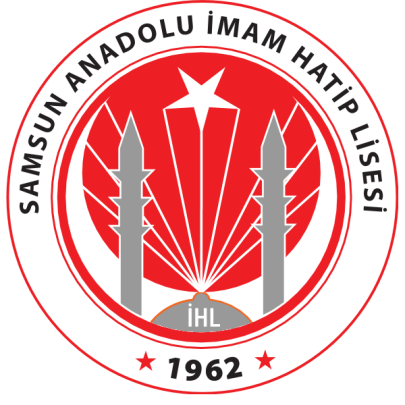 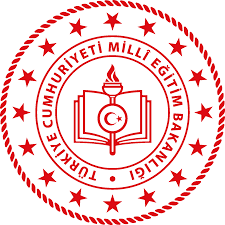 SAMSUN ANADOLU İMAM HATİP LİSESİ
İNŞAAT ALANINDAN KARELER
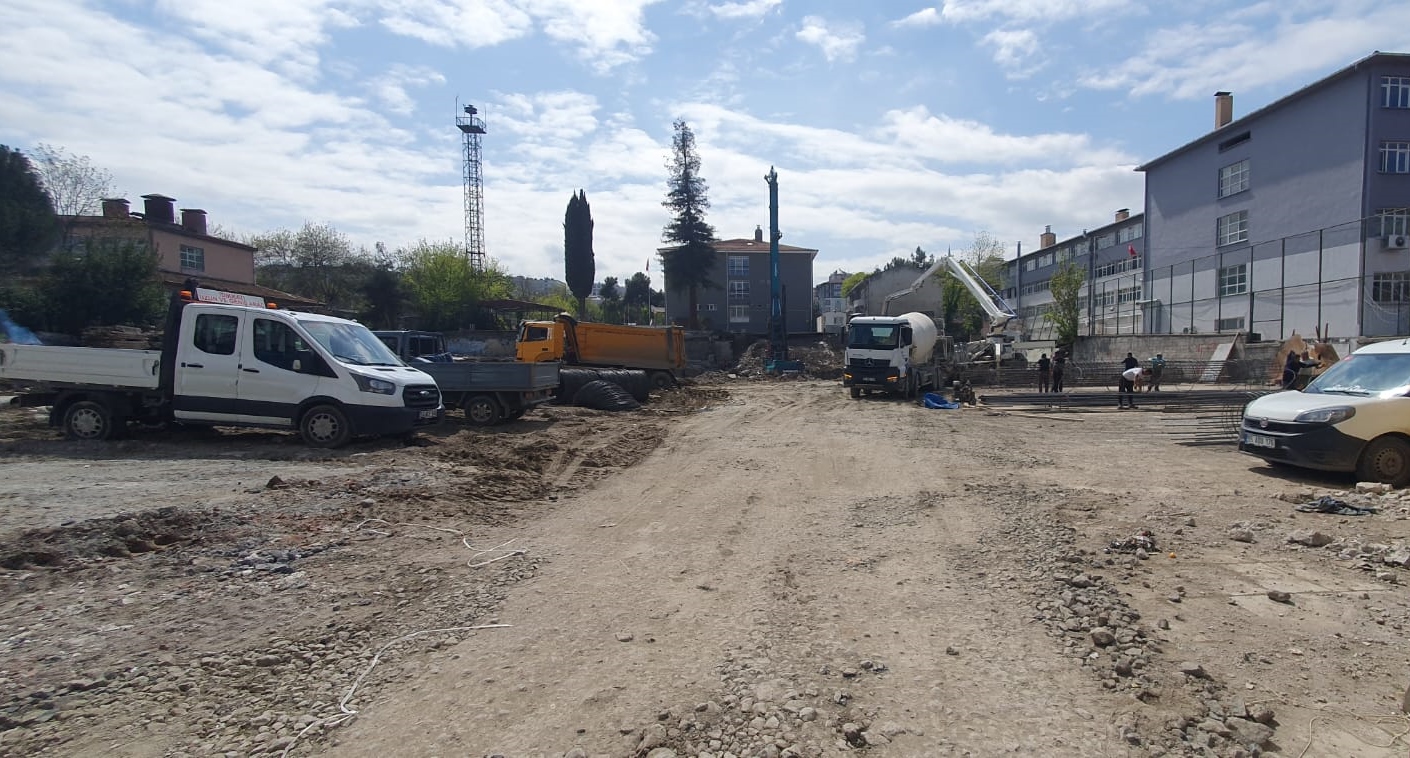 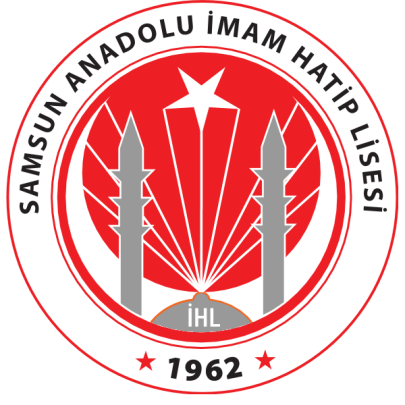 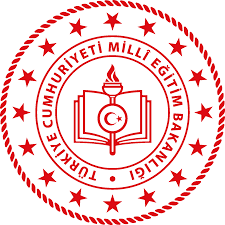 SAMSUN ANADOLU İMAM HATİP LİSESİ
İNŞAAT ALANINDAN KARELER
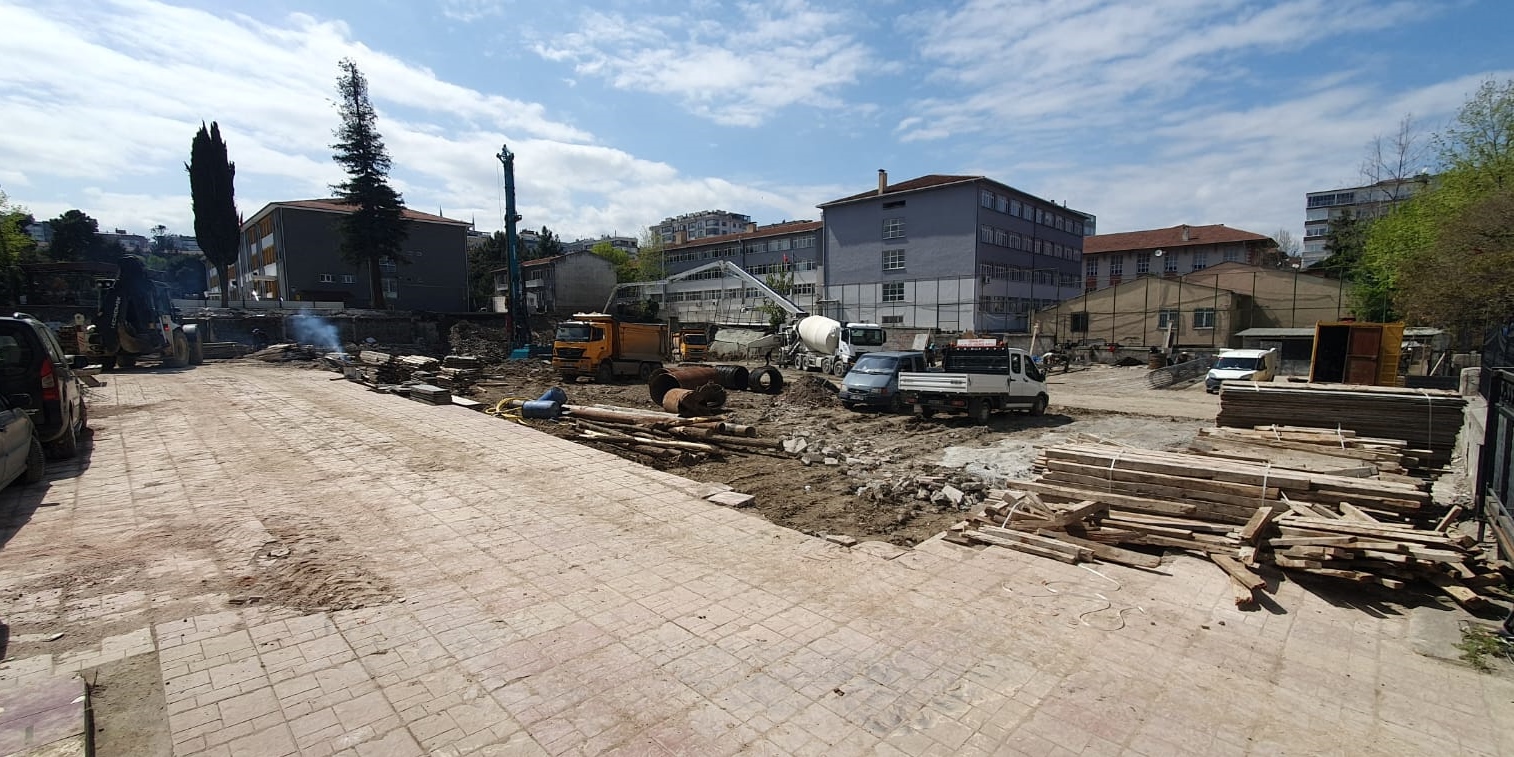 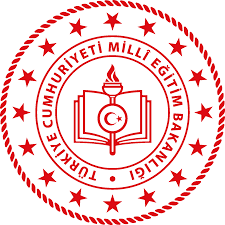 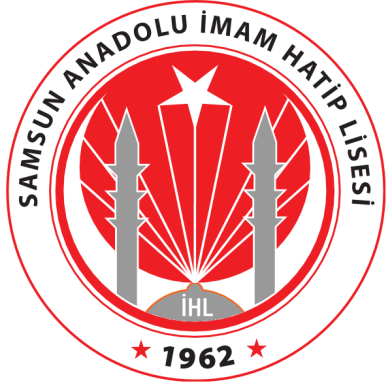 SAMSUN 
ANADOLU İMAM HATİP LİSESİ
!!! ÇOK YAKINDA !!!
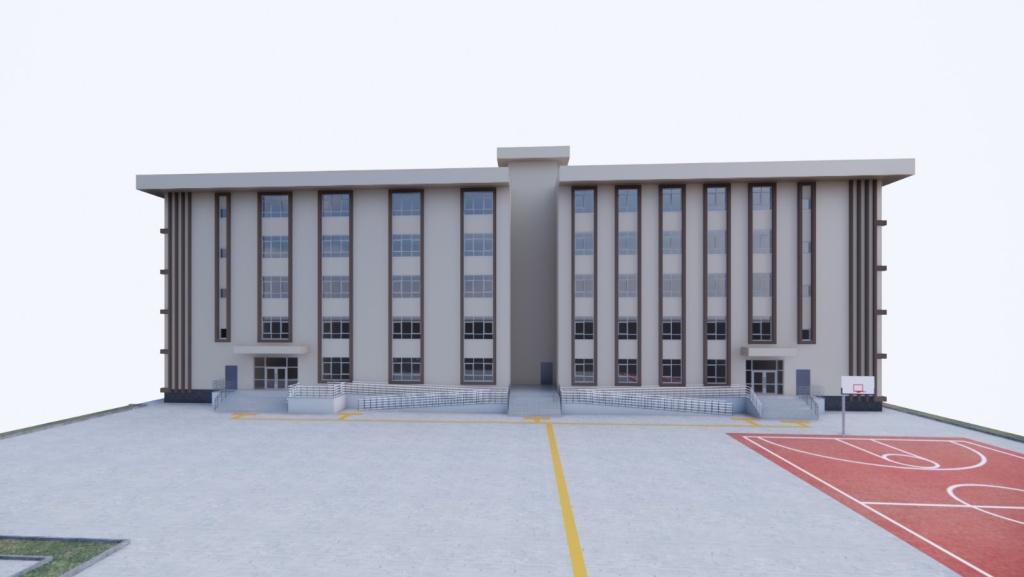 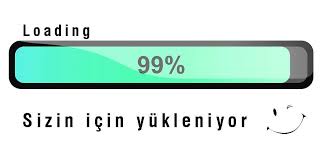 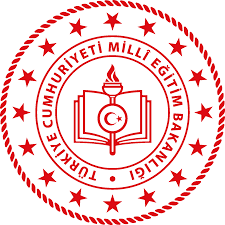 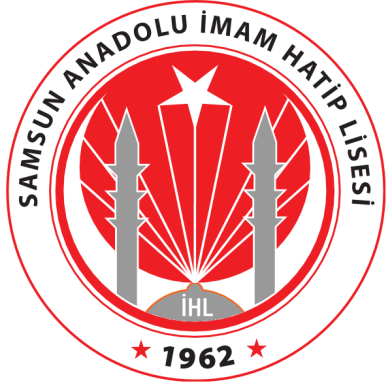 SAMSUN 
ANADOLU İMAM HATİP LİSESİ
!!! ÇOK YAKINDA !!!
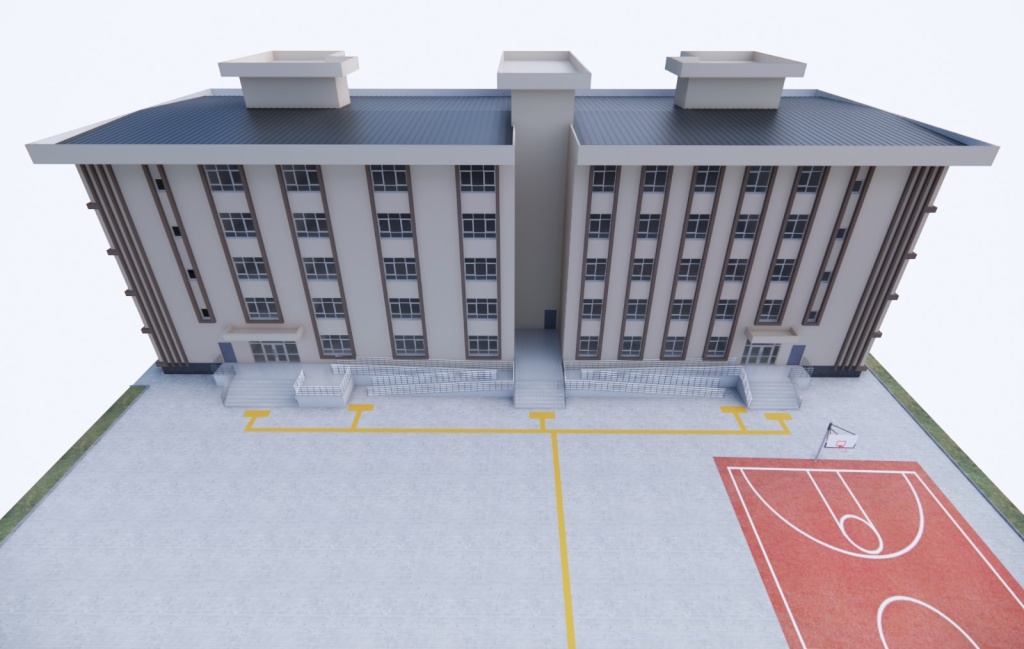 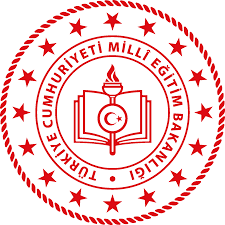 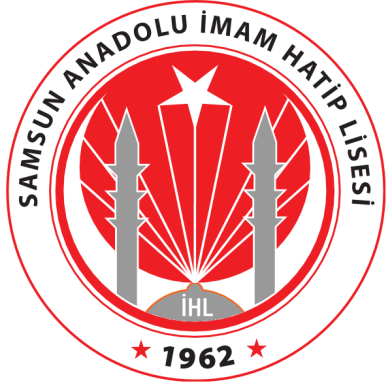 SAMSUN 
ANADOLU İMAM HATİP LİSESİ
!!! ÇOK YAKINDA !!!
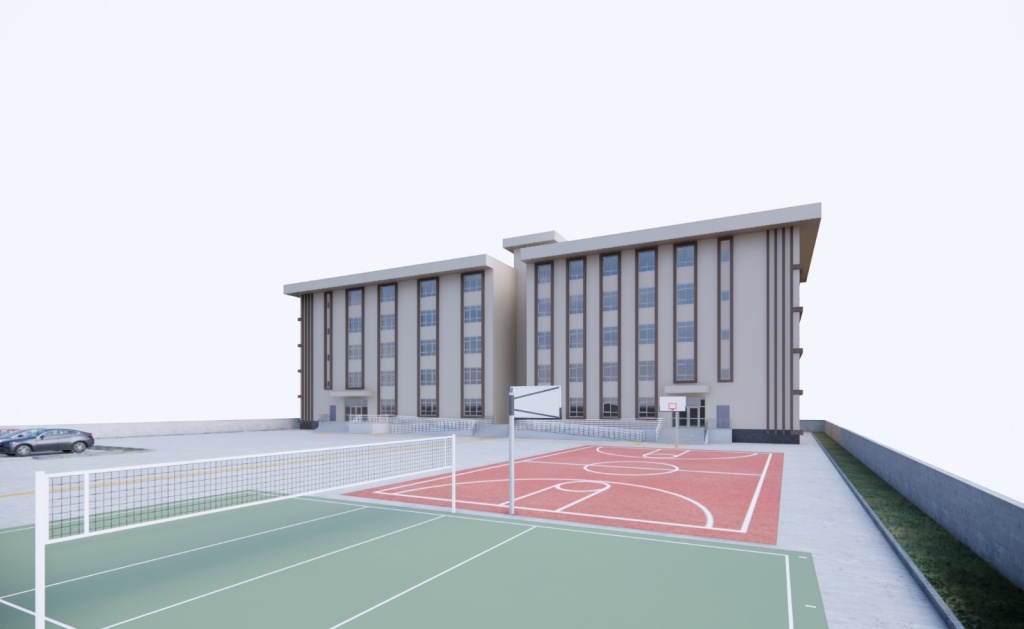 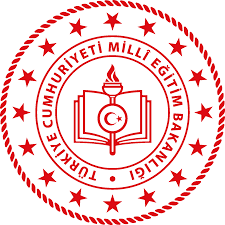 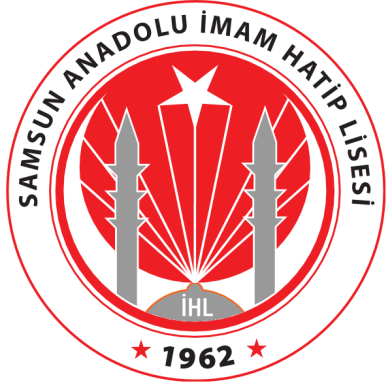 SAMSUN 
ANADOLU İMAM HATİP LİSESİ
!!! ÇOK YAKINDA !!!
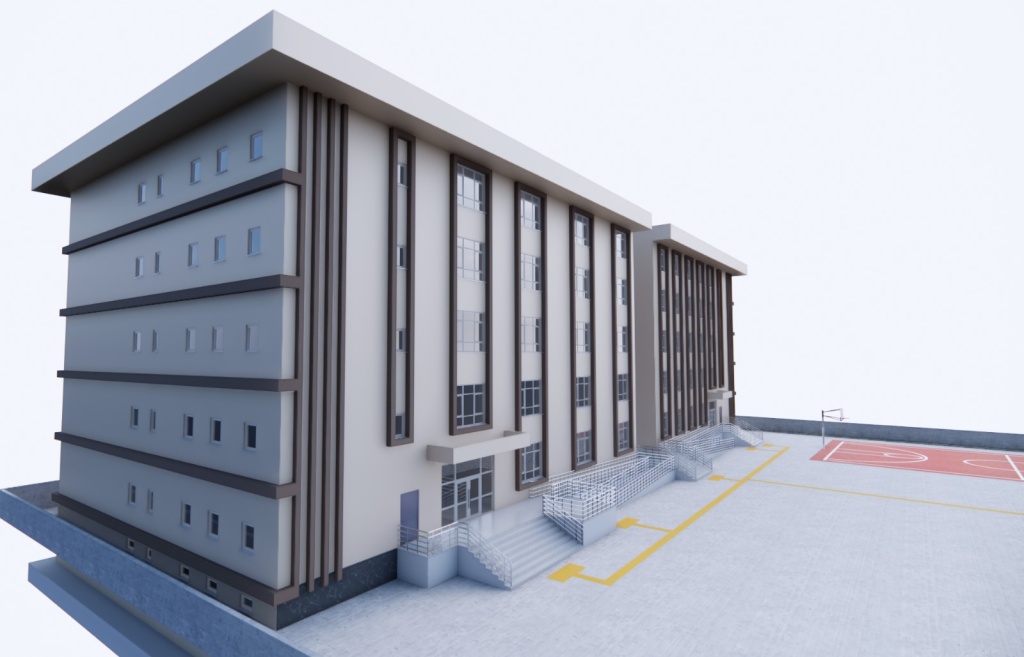 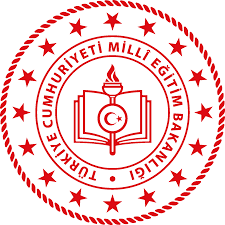 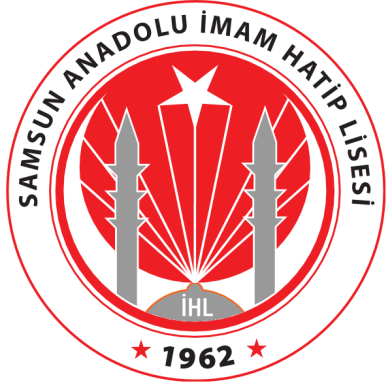 SAMSUN 
ANADOLU İMAM HATİP LİSESİ
!!! ÇOK YAKINDA !!!
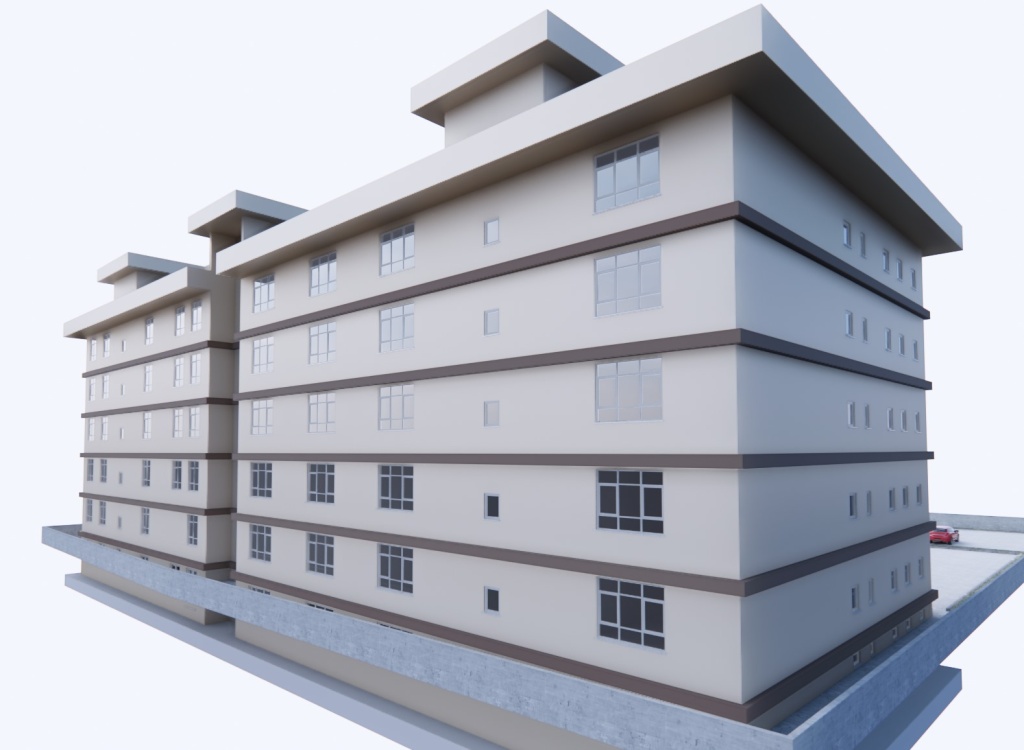 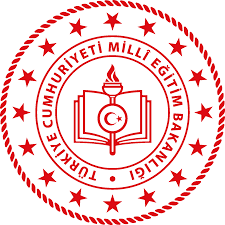 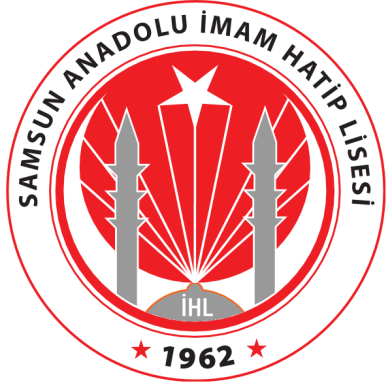 SAMSUN 
ANADOLU İMAM HATİP LİSESİ
!!! ÇOK YAKINDA !!!
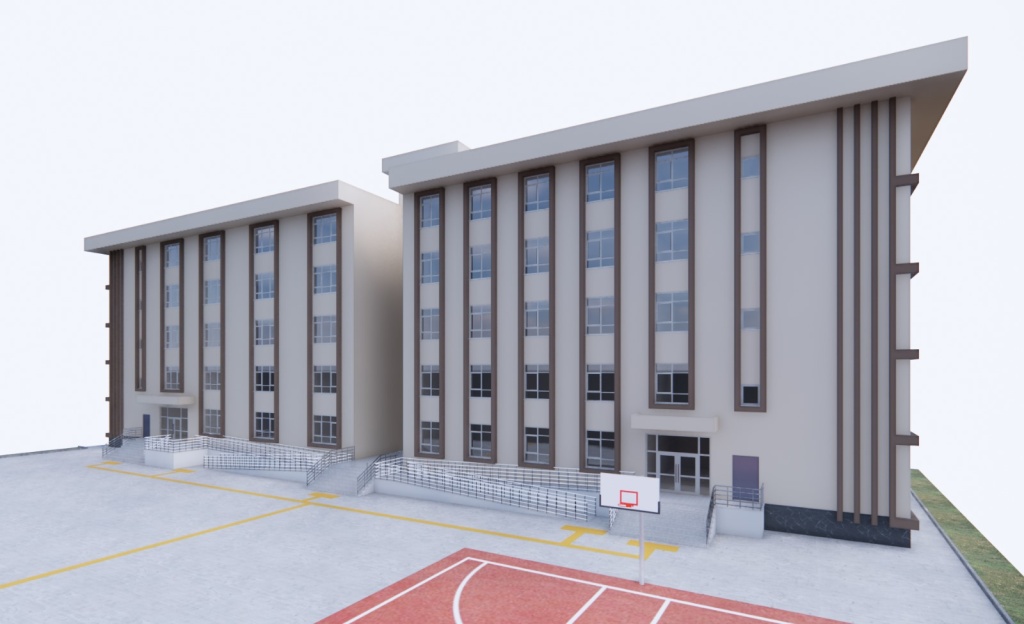 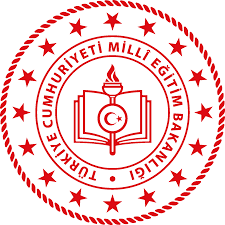 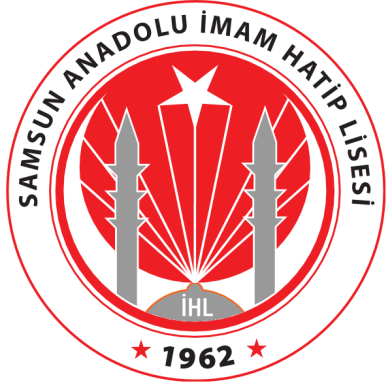 SAMSUN ANADOLU İMAM HATİP LİSESİ
!!! ÇOK YAKINDA !!!
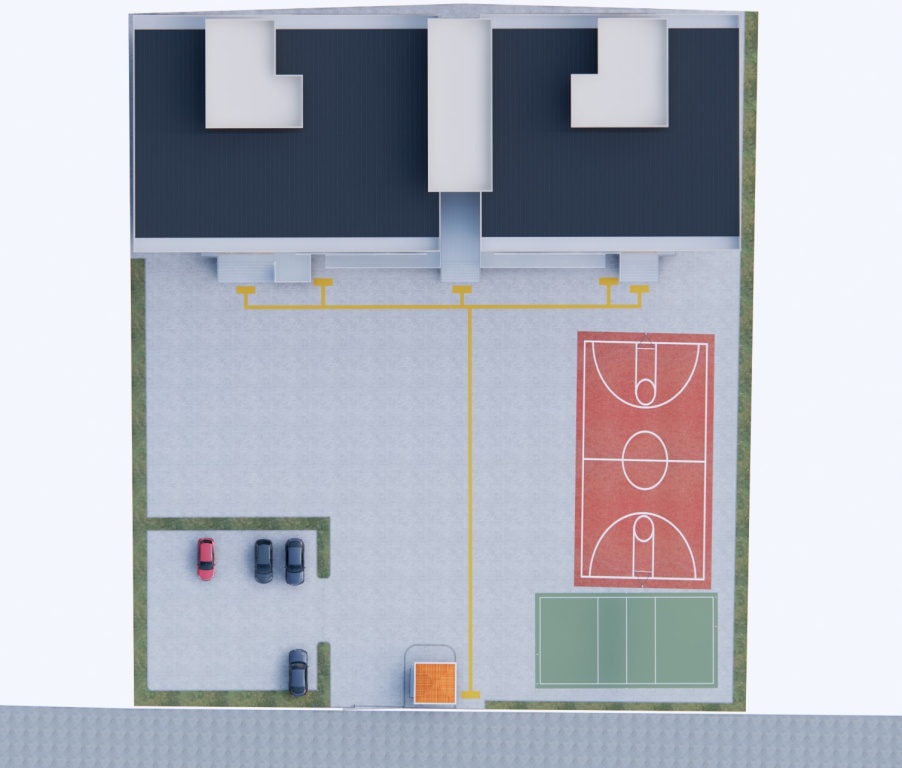 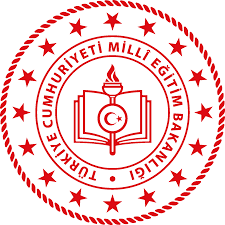 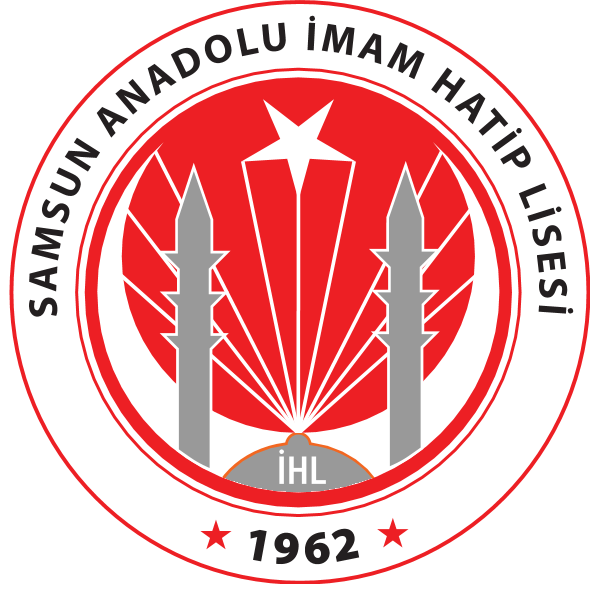 SAMSUN 
ANADOLU İMAM HATİP LİSESİ
YENİ YAPILAN OKULUMUZUN 
FİZİKİ İMKANLARI VE DİĞER ÖZELLİKLERİ
OKULUMUZ

24 Derslik
Konferans Salonu
Mescit
Beden Eğitimi Spor Salonu
Kondisyon Salonu
Kantin
Bilgisayar Laboratuvarı
Fen Laboratuvarı
Görsel Sanatlar Laboratuvarı
Zengin Kütüphane
PANSİYONUMUZ

100 Öğrenci Kapasiteli Pansiyon
4 kişilik odalar
Etüt ve Ders Çalışma Salonları
Dinlenme ve TV Salonları
Yemekhane
!!!
!!!
İlk 20 Öğrenciye 
Burs imkanı
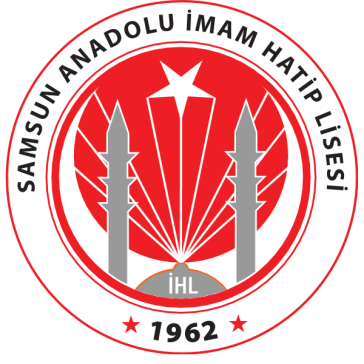 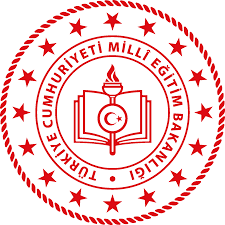 SAMSUN 
ANADOLU İMAM HATİP LİSESİ
1962’den günümüze;
Milli ve manevi değerlere haiz, ilim ve irfan sahibi, çağdaş donanıma sahip, hak ve özgürlüklere değer veren, sorumluluk duygusu gelişmiş, çok yönlü düşünebilen, bilgi üreten ve bunu kullanılabilen insan yetiştiren bir ilim ve bilim yuvası.
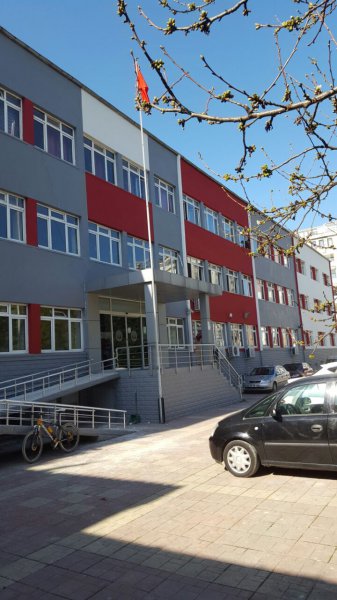 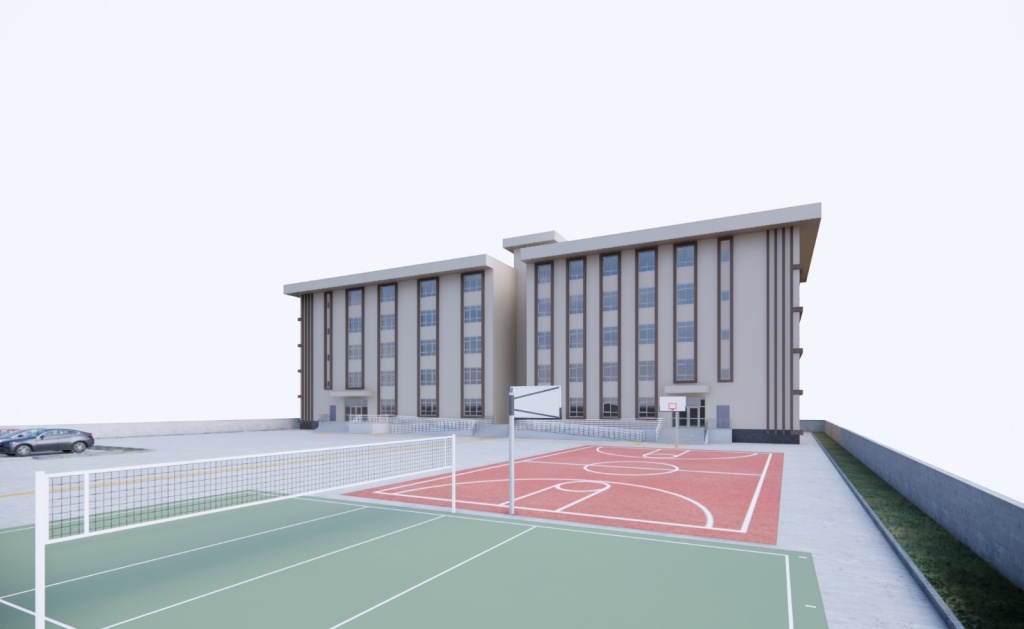 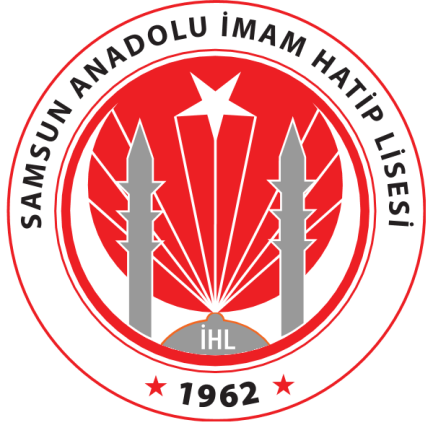 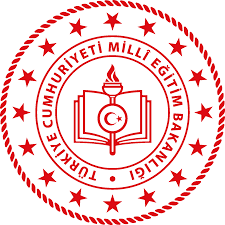 Kısa Tarihçe :
1962-1963 Eğitim-Öğretim yılında Samsun Kadıköy Mahallesi'nde iki katlı bir evde, 2 sınıf ve 77 öğrenci ile eğitim-öğretime başlayan okulumuz, 1966-1967 eğitim-öğretim yılında Samsun Tütüncüler Cemiyeti tarafından yurt binası olarak yaptırılan binaya taşınmış olup 2023’ün Temmuz ayına kadar aynı binada eğitime devam etmiştir. 2023-2024 Eğitim-Öğretim yılı başında okul binamızın yıkılarak yeniden yapılmasına karar verilmiş, bu nedenle hali hazırda hemen komşu okulumuz olan 19 Mayıs Lisesi’nin C Blok binasında eğitim-öğretime devam etmekteyiz.
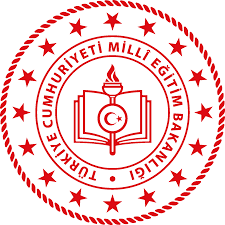 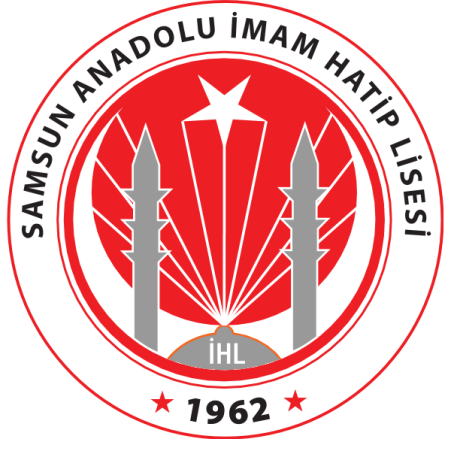 !!! Okulumuz eğitim müfredatı olarak;

Hem Fen ve Sosyal Bilimler programı uygulayan ve Merkezi Sınav ile öğrenci alan (2 Şube - 60 Öğrenci) bir okuldur.

Hem de Fen ve Sosyal Bilimler programı uygulanan ve Yerel Yerleştirme ile Ortaokul Not Ortalamasına göre öğrenci alan bir okuldur. (2 Şube - 68 Öğrenci)
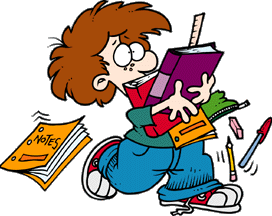 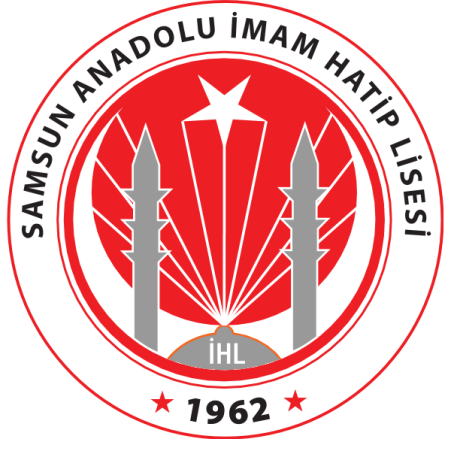 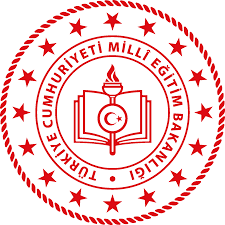 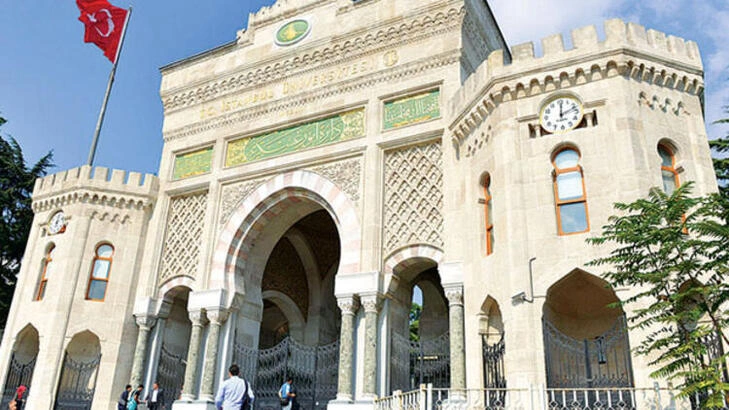 Okulumuzda;

Seçmeli Dersler Fen-Sayısal Grubu,

Seçmeli Dersler Eşit Ağırlık Grubu,

Seçmeli Dersler Sosyal-Sözel Grubu,

Seçmeli Dersler Yabancı Dil Grubu kapsamında dersler okutulmaktadır.

Fen ve Sosyal Bilimler Programı uygulanması nedeniyle;
Okulumuzda okutulan seçmeli derslerde Fen Lisesi ve Sosyal Bilimler Lisesi Ders Kitapları okutulmaktadır.


Okulumuzdan mezun olan öğrencilerimizin Üniversite Bölümleri’nin tamamına herhangi bir kısıtlamaya tabi tutulmadan giriş imkanı bulunmaktadır.

Ayrıca okulumuzdan mezun olan tüm öğrencilerimiz lise mezunu olarak  İmam-Hatiplik ve Müezzinlik sınavına girmeye hak kazanmaktadırlar.
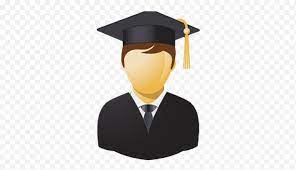 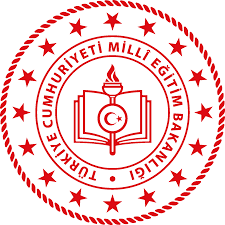 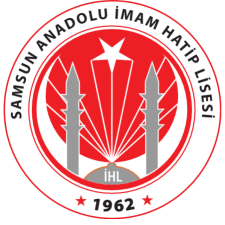 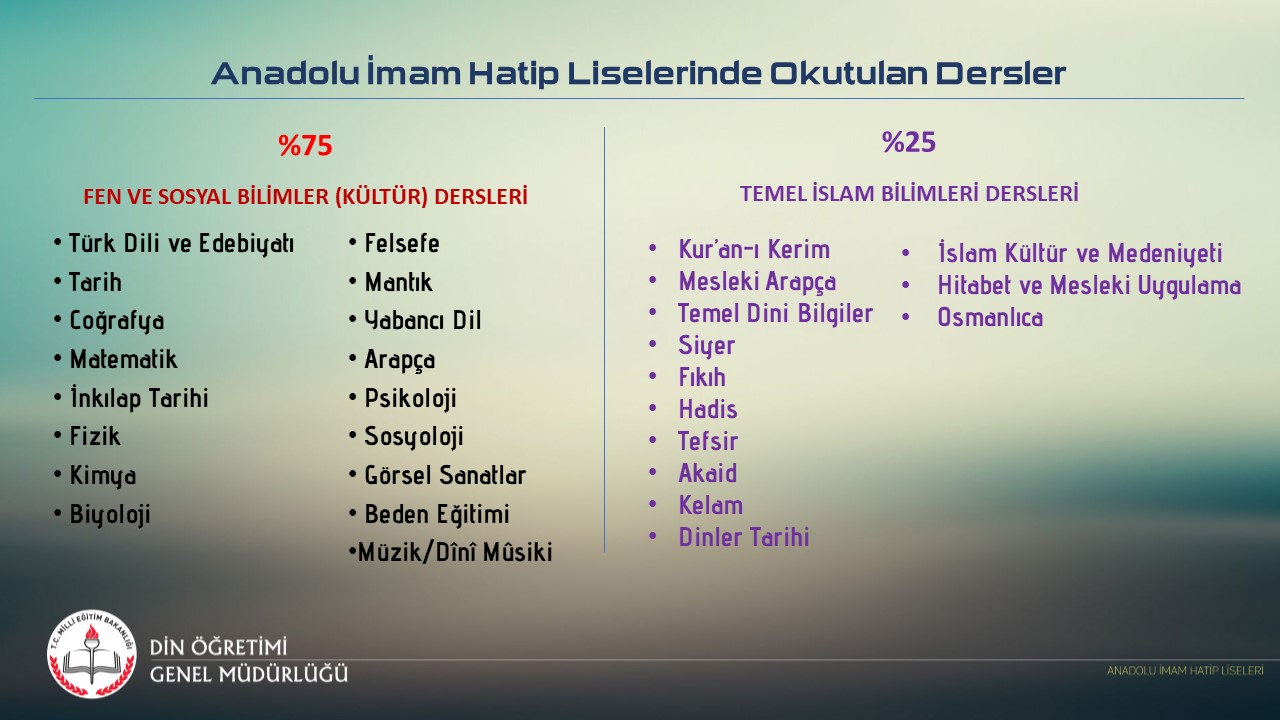 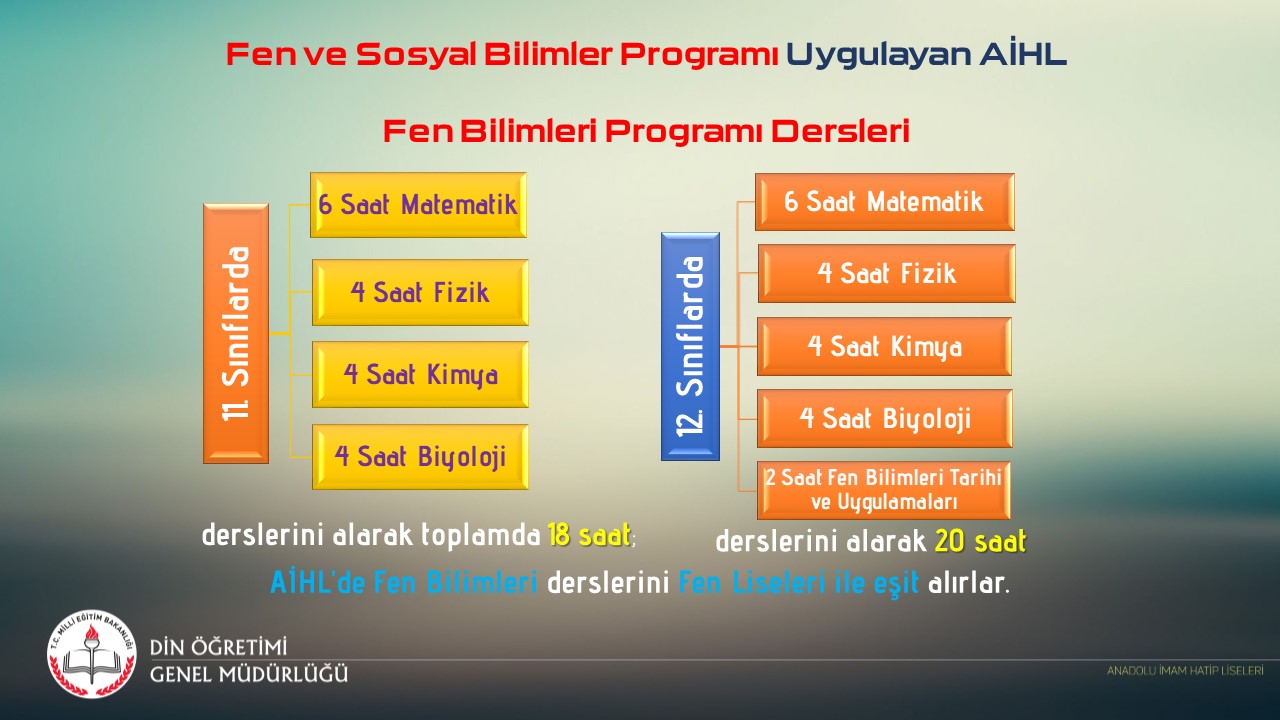 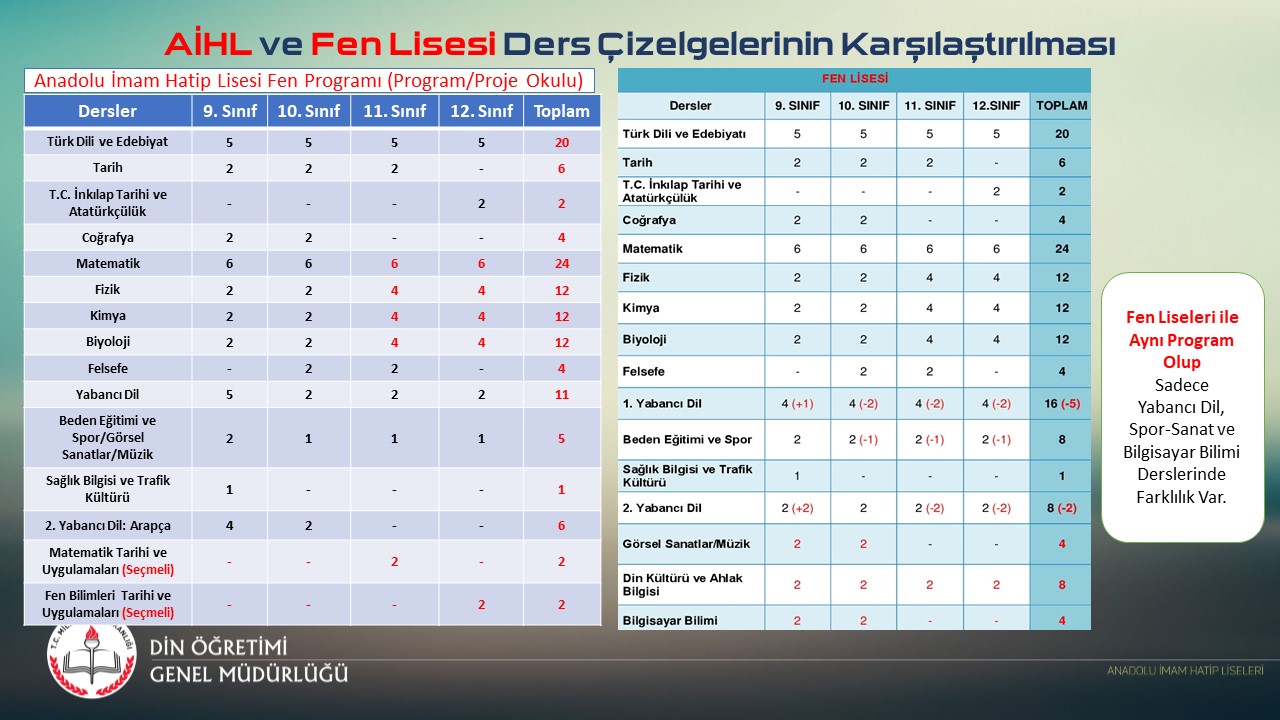 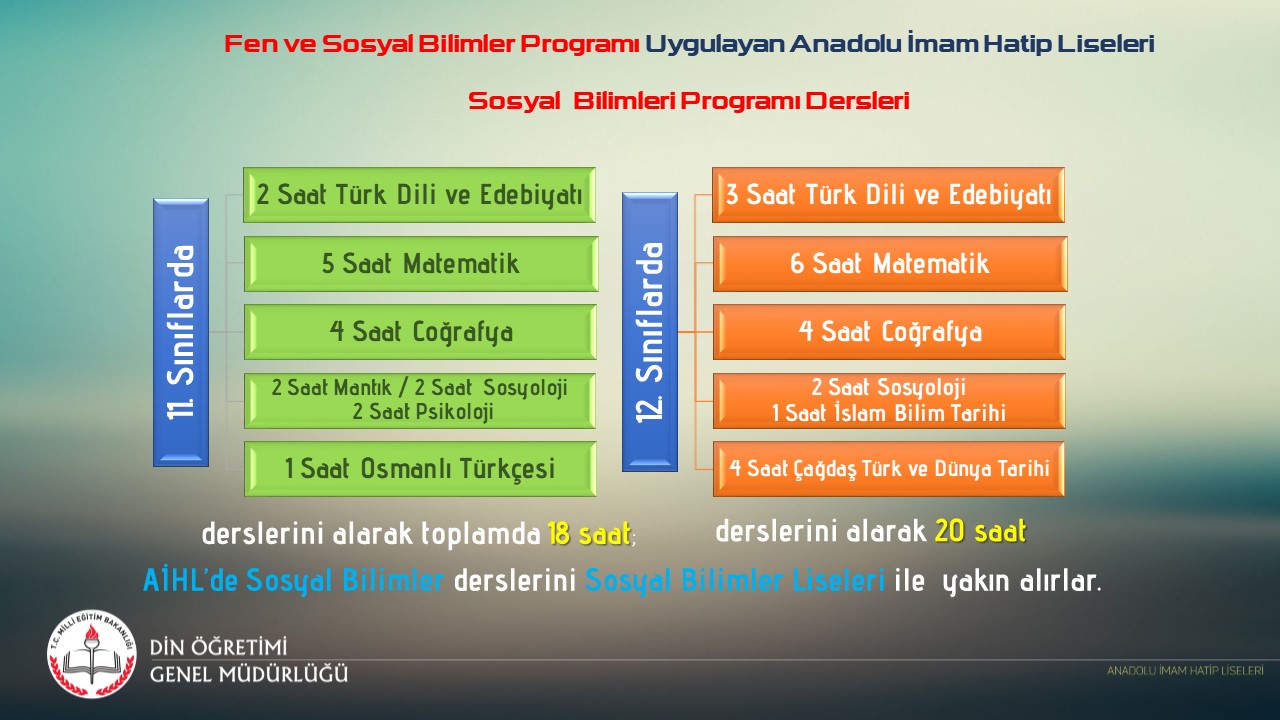 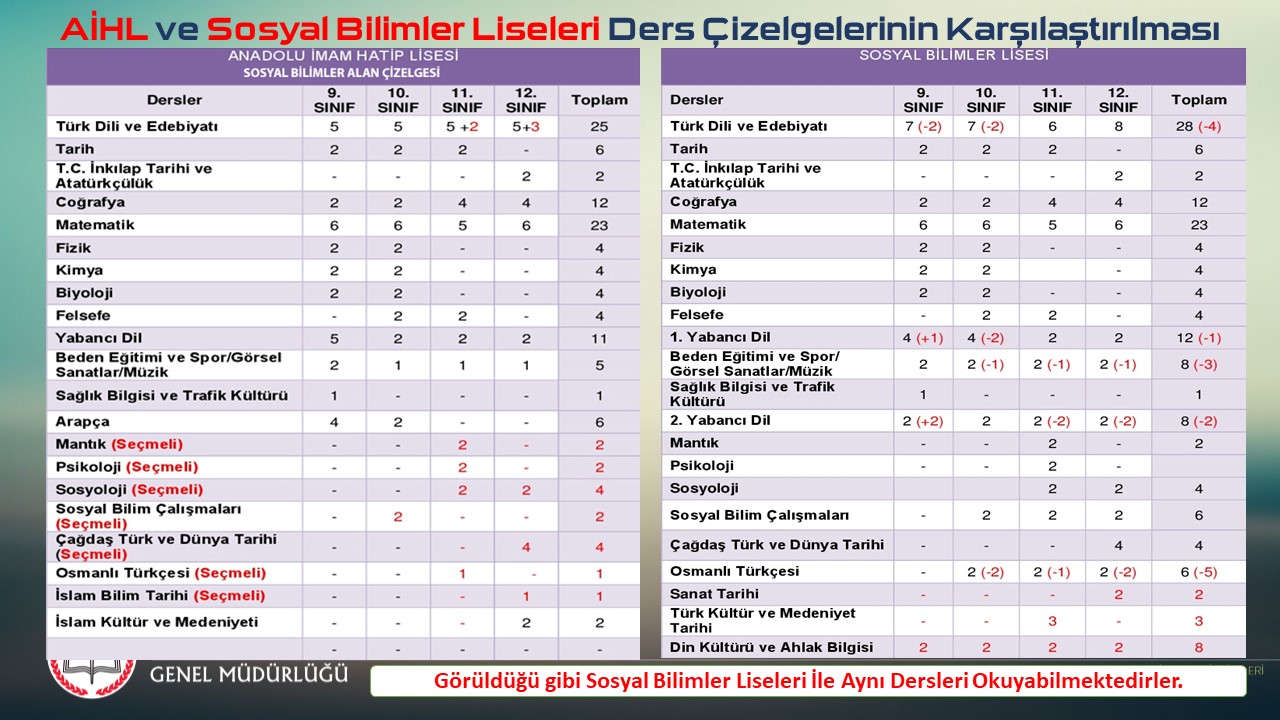 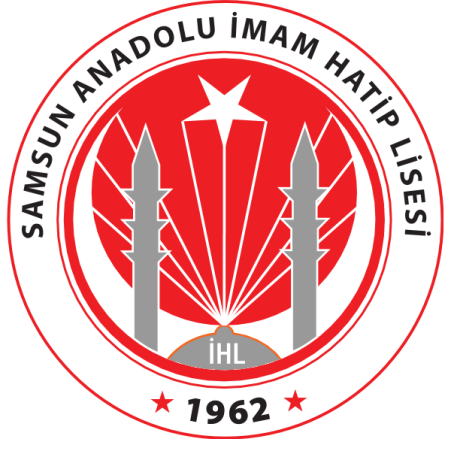 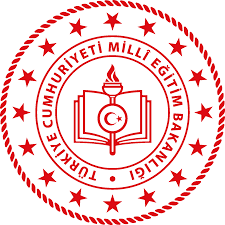 9. Sınıftan itibaren Üniversiteye giriş sınavı olan YKS’ye tam teşekküllü hazırlık süreci yürütülmesi için planlanan HEDEF YKS programı uygulanmaktadır.
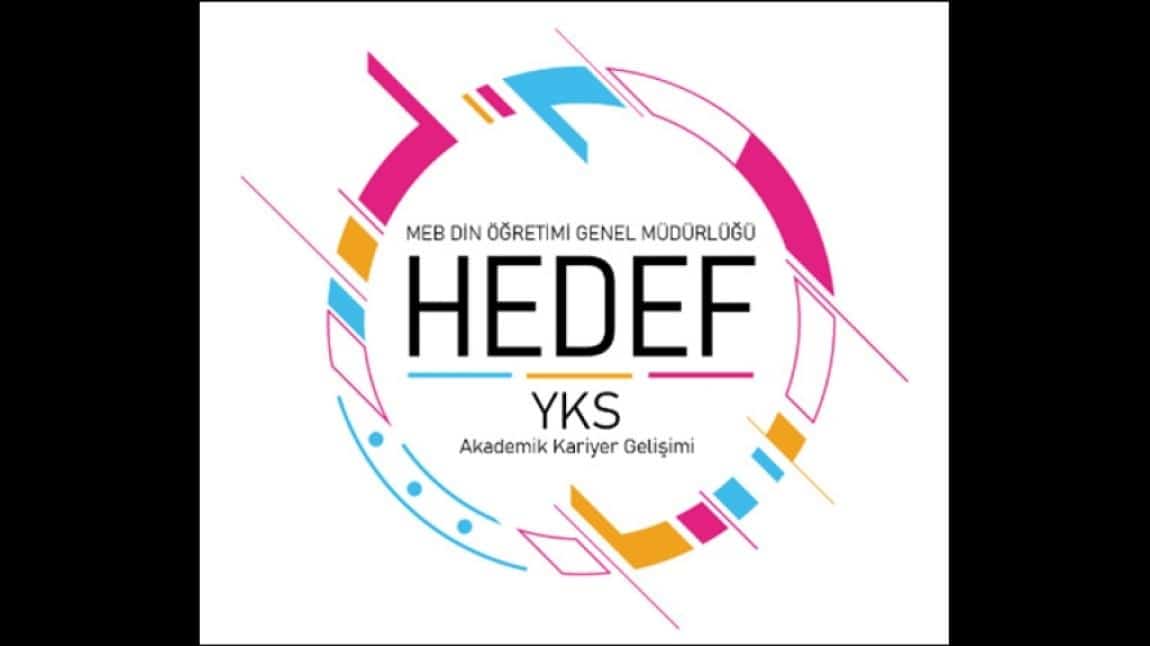 11. ve 12. Sınıflarda daha yoğun bir tempoda üniversite sınavına hazırlık programı ile hedeflenen başarıyı yakalama fırsatı
9. ve 10. Sınıflarda daha sağlam bir akademik temel atılarak üniversite sınavında başarı için gerekli olan altyapı hazırlanmış olacak
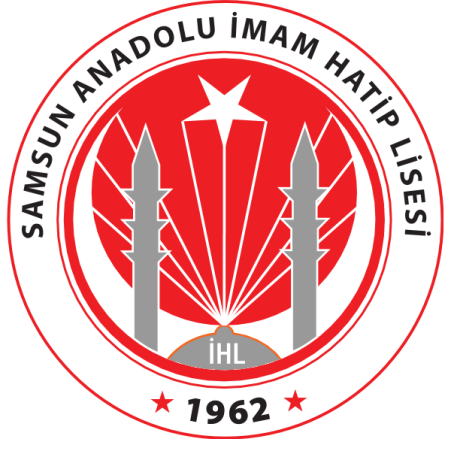 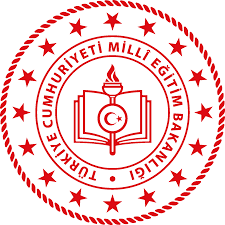 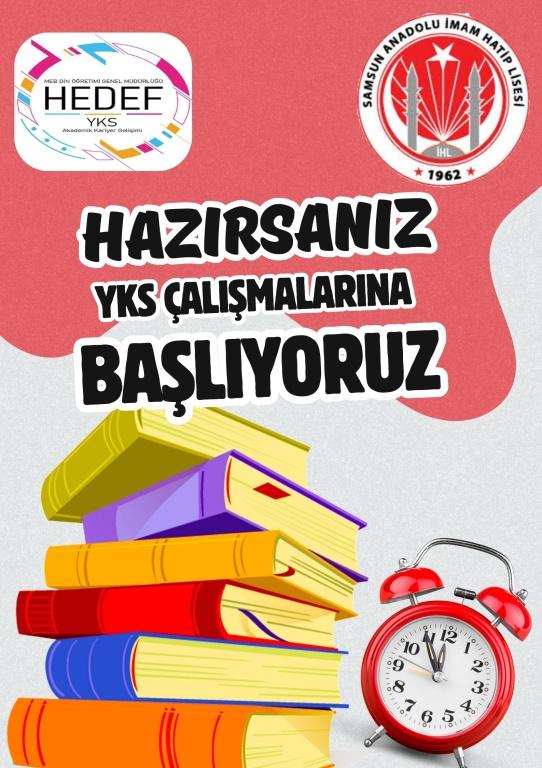 Dershane Sistemi mantığında yapılandırılmış Üniversite Sınavı Hazırlık Süreci
11. Sınıftan 12. Sınıfa geçerken
Yaz Kursları ile bir adım önde
Özel Dershaneye ihtiyaç duymadan üniversite sınavına (YKS) hazırlık imkanı
Alanında uzman öğretmenlerle sınava hazırlık imkanı
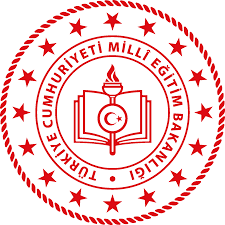 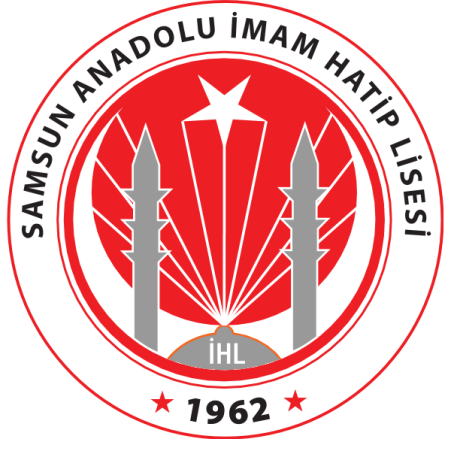 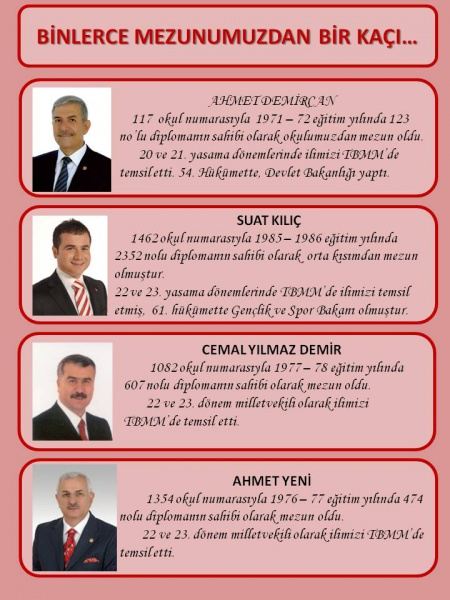 BİNLERCE
BİNLERCE
Üniversite Hocaları
Siyasetçiler
Bakanlar 
Millet Vekilleri
Bilim ve İlim İnsanları
İş adamları
Bürokratlar
Yöneticiler
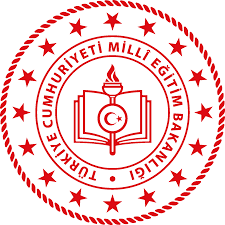 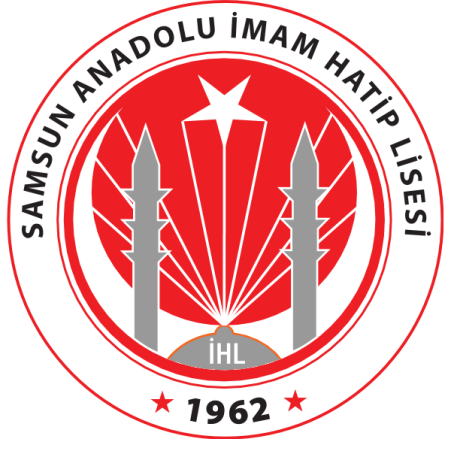 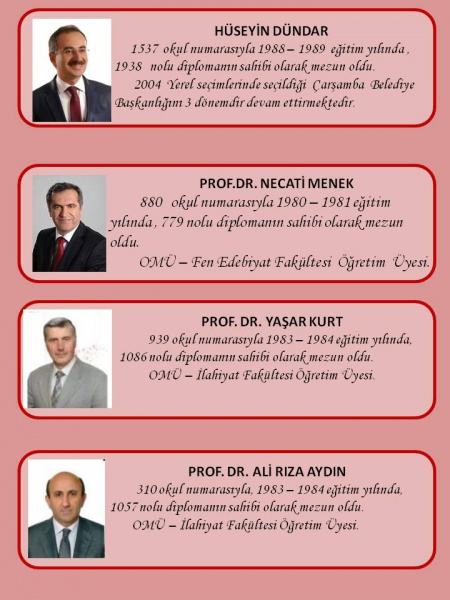 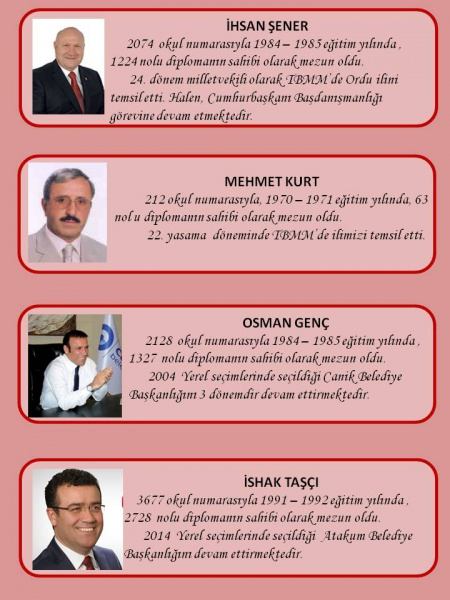 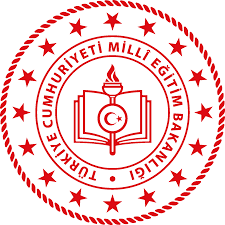 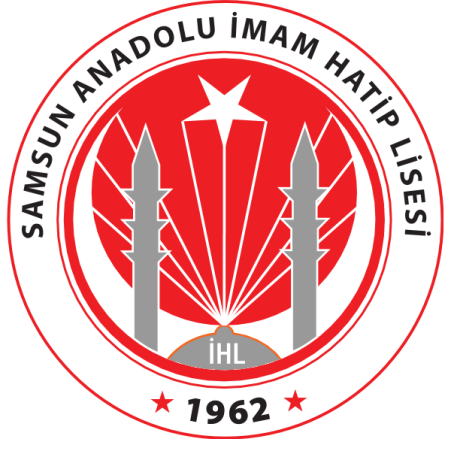 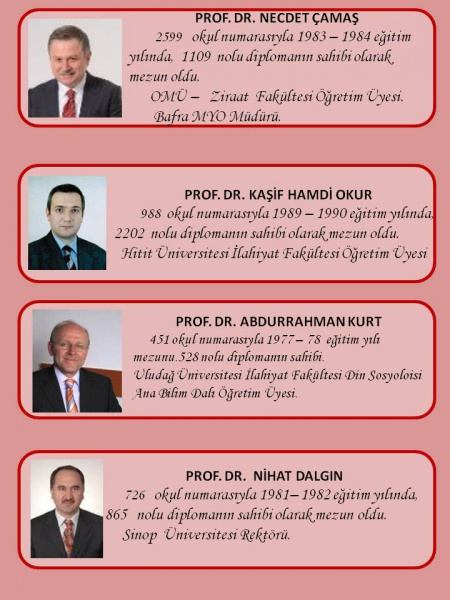 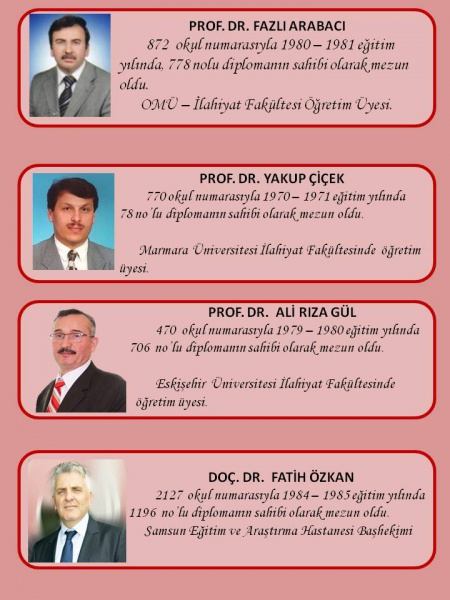 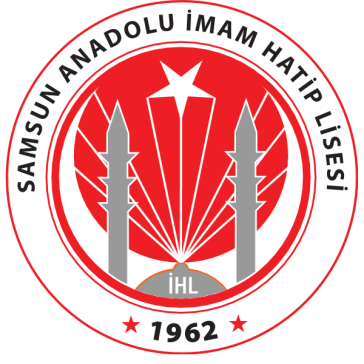 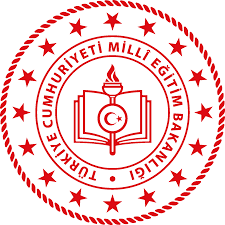 SAMSUN 
ANADOLU İMAM HATİP LİSESİ
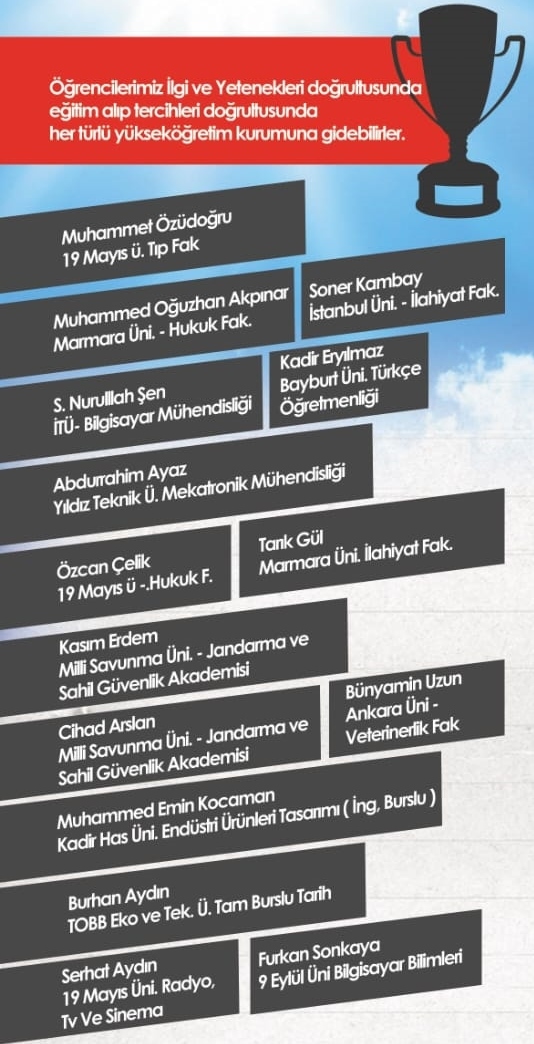 HER ÜNİVERSİTEYE
HER BÖLÜME
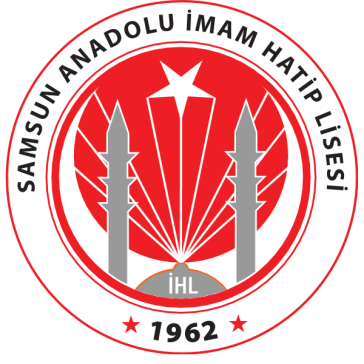 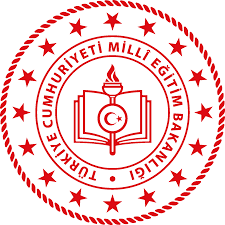 SAMSUN 
ANADOLU İMAM HATİP LİSESİ
Son Yıllarda Üniversiteye 
birkaç

2018 YKS’den

Muhammed İhsan ÖZDEMİR 
Marmara Üniversitesi (İstanbul)
İlahiyat

Mehmet Zahit KESKİN
Konya Teknik Üniversitesi (Konya)
Bilgisayar Mühendisliği

Abdulsamet AKMAN
Dokuz Eylül Üniversitesi (İzmir)
Okul Öncesi Öğretmenliği

Salih YILDIRIM
Karadeniz Teknik Üniversitesi (TRABZON)
Hemşirelik

Sercan ÇULHA
Ondokuz Mayıs Üniversitesi (SAMSUN)
Sınıf Öğretmenliği







 Yerleşen Öğrencilerimizden
 örnek

2019 YKS’den

Ergün ALTUNÖRS
Gazi Üniversitesi (Ankara)
Özel Eğitim Öğretmenliği

Sefa SOYDAŞ
Selçuk Üniversitesi (Konya) 
Elektrik-Elektronik Mühendisliği

Hüseyin DEMİRCİ 
Eskişehir Osmangazi Üniversitesi
Rehberlik ve Psikolojik Danışmanlık

Furkan MANAP
Amasya Üniversitesi
Okul Öncesi Öğretmenliği

Yasin ALTUNAY
Mersin Üniversitesi
Gastronomi ve Mutfak Sanatları
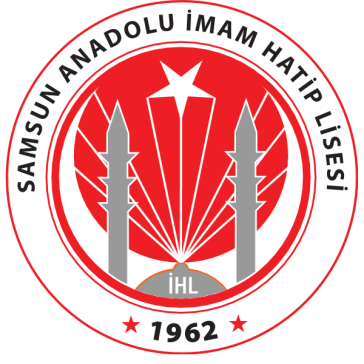 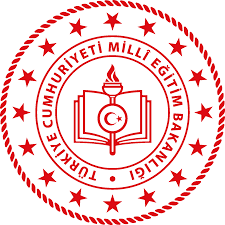 SAMSUN 
ANADOLU İMAM HATİP LİSESİ
Son Yıllarda Üniversiteye 
birkaç

2020 YKS’den
Hasan KOMAN
İstanbul Okan Üniversitesi	
Yazılım Mühendisliği (İngilizce) (Burslu)

Furkan ELMAS
İstanbul Bilgi Üniversitesi
Gastronomi ve Mutfak Sanatları (İngilizce) (Burslu)

Abdulsamet CİN
Abdullah Gül Üniversitesi(KAYSERİ)
Makine Mühendisliği (İngilizce)

Rıdvan MUSAOĞLU
Sakarya Üniversitesi
Yazılım Mühendisliği (İngilizce)

Muhammed Emin TAŞTEKİN
İstanbul Medeniyet Üniversitesi
Siyaset Bilimi ve Kamu Yönetimi(İngilizce)









 Yerleşen Öğrencilerimizden
 örnek

2021 YKS’den
Harun ÇAK
Ankara Yıldırım Beyazıt Üniversitesi
Hukuk Fakültesi

Mesut Efe ÖZDEMİR
Marmara Üniversitesi (İSTANBUL)
İlahiyat

Salih HORASAN
Bursa Teknik Üniversitesi
Mekatronik Mühendisliği

Erkan Talha İNCEKARA
Ondokuz Mayıs Üniversitesi
(SAMSUN) Mimarlık

Muhammet Akif Kıroğlu 
Yıldız Teknik Üniversitesi(İSTANBUL)
Siyaset Bilimi ve Uluslararası İlişkiler
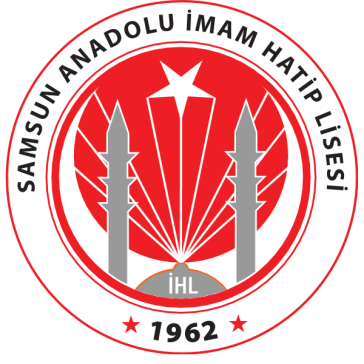 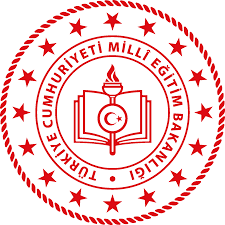 SAMSUN 
ANADOLU İMAM HATİP LİSESİ
2022 YKS’den

Baran COŞKUN
Yeditepe Üniversitesi (İSTANBUL)
Özel Eğitim Öğretmenliği (İngilizce) (Burslu)

Erkan MANAP
Ondokuz Mayıs Üniversitesi (SAMSUN)
Hukuk Fakültesi (Çarşamba)

Furkan Muhammet MERİÇ
Ankara Yıldırım Beyazıt Üniversitesi
Uçak Teknolojisi

Bahadır ŞİMŞEK
Necmettin Erbakan Üniversitesi (KONYA)
Veteriner Fakültesi

Mustafa Mert TEKİN
Erciyes Üniversitesi (KAYSERİ)
Makine Mühendisliği

 






2023 YKS’den

Mert Mirza ÜNYELİ
Sakarya Uyglm. Bilimler üniversitesi
Bilgisayar Mühendisliği

Muharrem PARLAK
İstanbul Üniversitesi
İlahiyat

Ramazan TÜSÜN
Amasya Üniversitesi
Fizyoterapi

2024 YKS’den

Yusuf Eren HUT
Tokat Gaziosmanpaşa Üniversitesi
Bilgisayar Mühendisliği

Burak ŞİPŞAK
Ondokuzmayıs Üniversitesi
Sınıf Öğretmenliği

Harun GÜNDOĞAR
Ondokuzmayıs Üniversitesi
İnşaat Mühendisliği
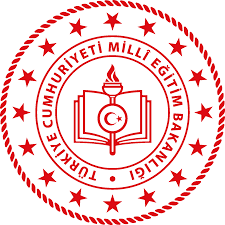 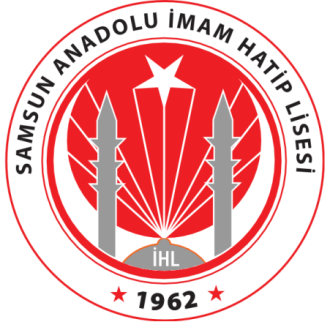 SAMSUN 
ANADOLU İMAM HATİP LİSESİ
Okulumuzun Sosyal – Kültürel ve
Sportif Başarılarından bir kaçı
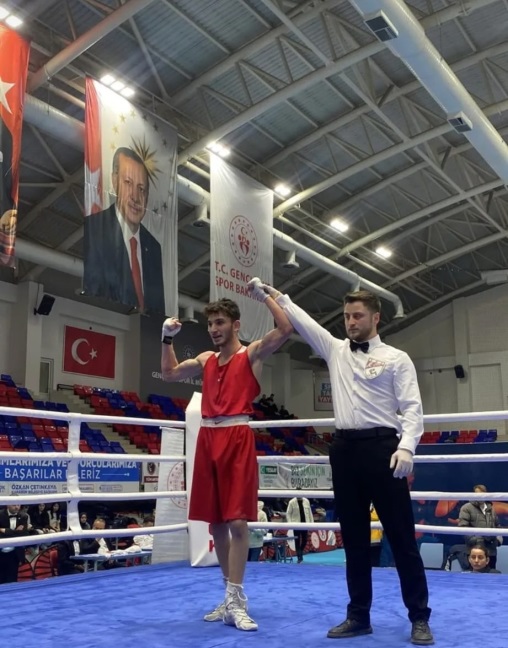 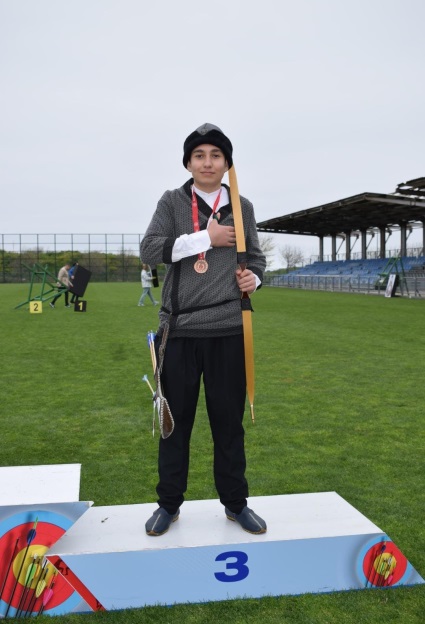 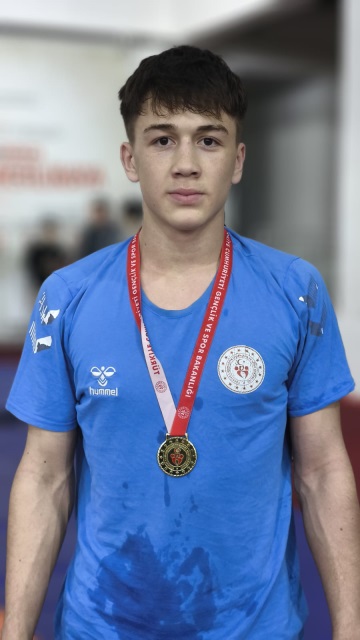 Boks
Gençler
Türkiye Şampiyonu
Güreş
Liseler arası
Samsun İl Birincisi
Okçuluk
İl Üçüncüsü
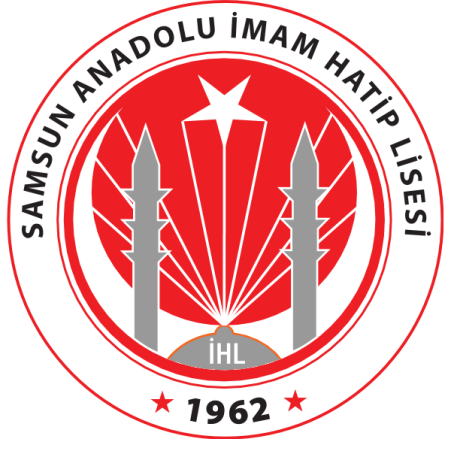 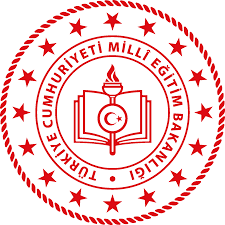 SAMSUN 
ANADOLU İMAM HATİP LİSESİ
Ayaklarınız yere sağlam basarak, milli ve manevi değerlerle birlikte, bilimsel  bilgi ile donanarak geleceğe umutla yürümek için sizleri de bu ailenin bir ferdi olmaya davet ediyoruz.
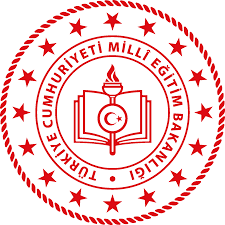 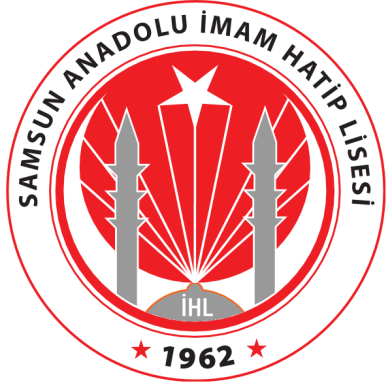 SAMSUN 
ANADOLU İMAM HATİP LİSESİ
GELİYORUM SEVİNİN,BEN, BEN İMAM HATİPLİYİM
Samsun Anadolu İmam Hatip Lisesi 
Rehberlik Servisi